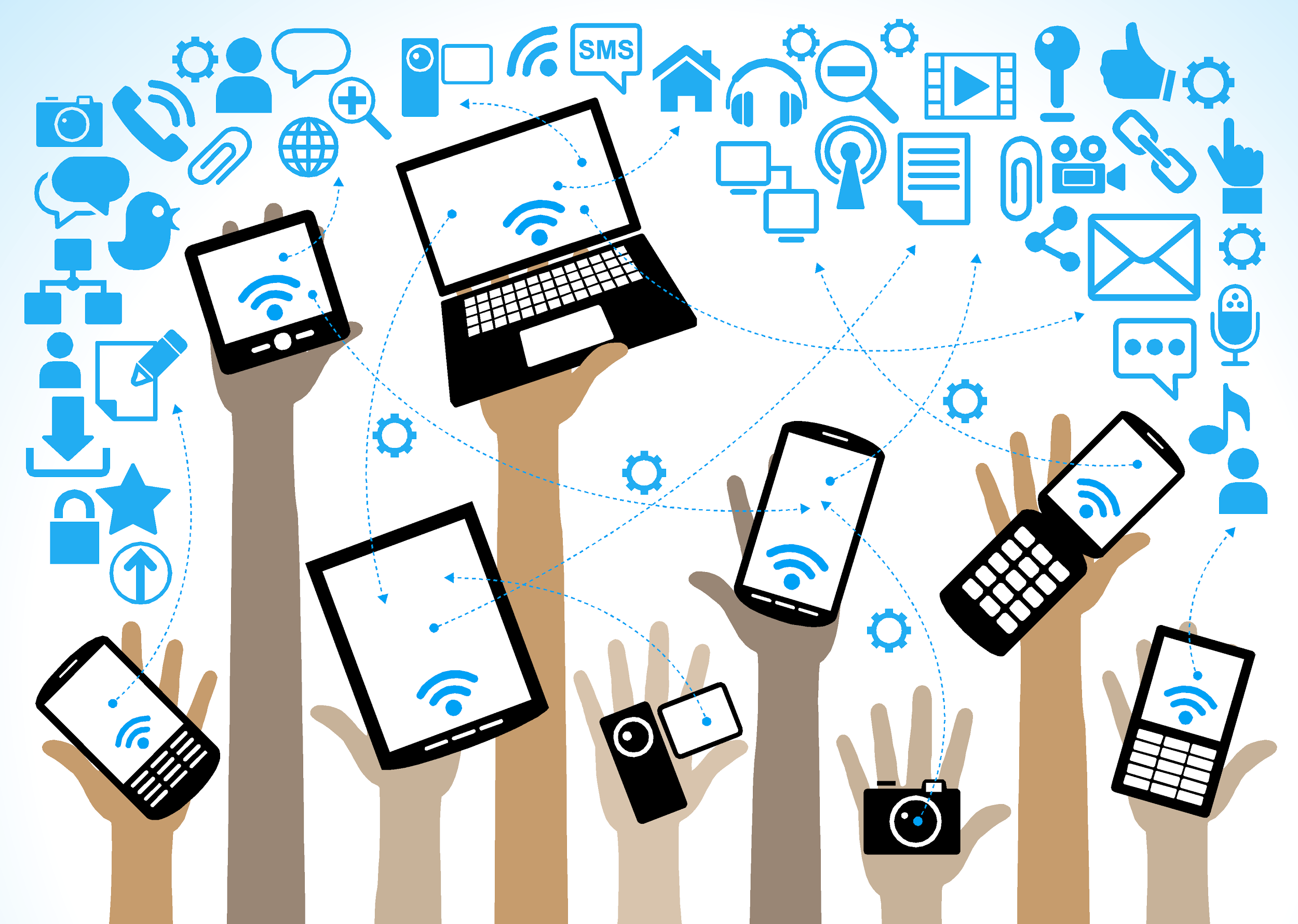 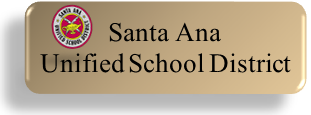 Class 1 - FoundationalChromebook Basics
1
[Speaker Notes: Welcome - Introduce the presenter(s) and the tech support personnel in the room.
Congratulations this is the first class or parents to attend the Parent Digital Citizenship Academy.
When you leave today you will be qualified to help other parents with simple technology needs. We also hope you will be our ambassadors for future technology trainings where we will offer more detailed training at your school.

Completing the training will also qualify you to receive a certificate of completion, Chromebook, hotspot- a portable wireless connector  (if you need it), and mouse. These items will be given to you at the school site that sponsored you today.]
Learning about your Chromebook
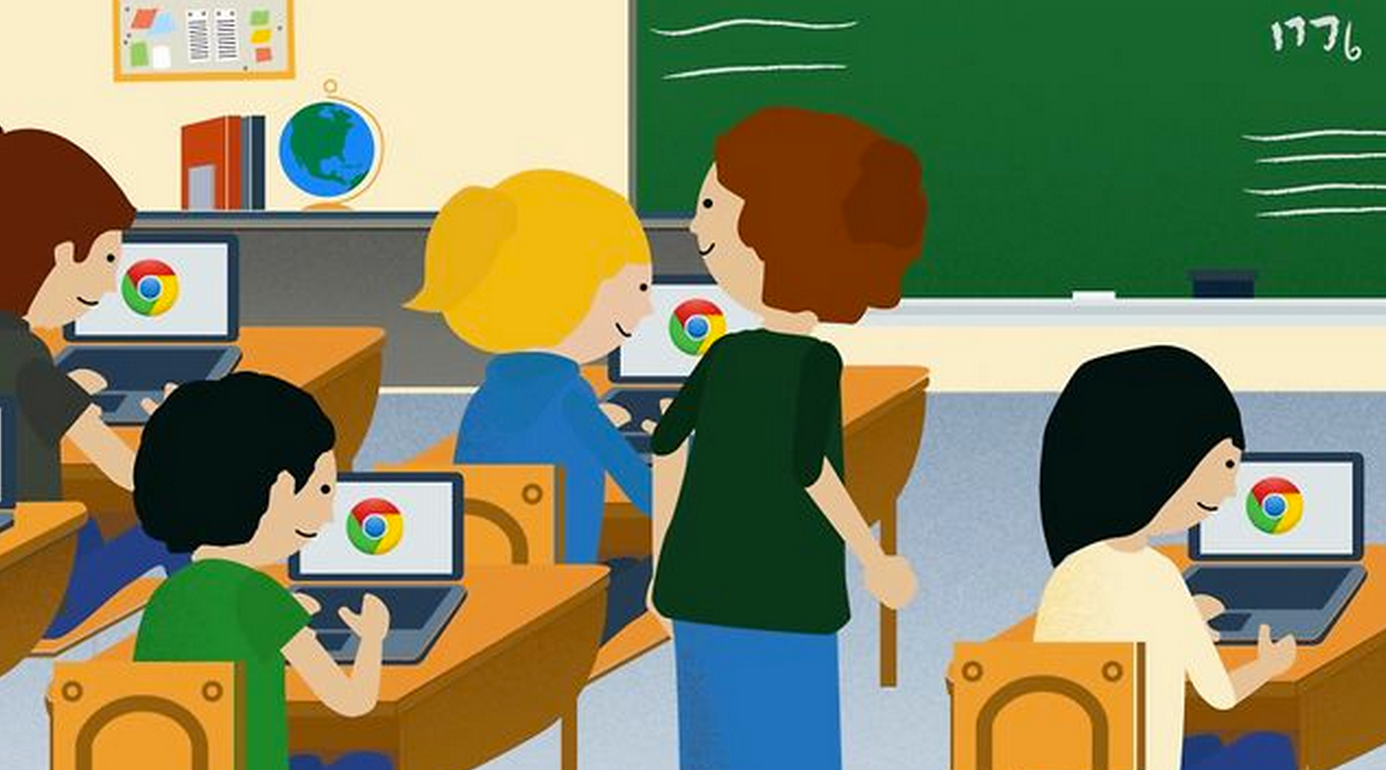 [Speaker Notes: slides 2-9 about 10 minutes
We have been implementing chromebooks in our schools to provide technology access for students -

---How many of you have children who are using chromebooks or ipads in school?
        Respond according the responses you receive. 

We have a district wide Access for All. Grades 5th - 9th, next year Grades 4th - 10th.]
The Chromebook
The Chromebook looks and feels slightly different from a laptop or tablet.
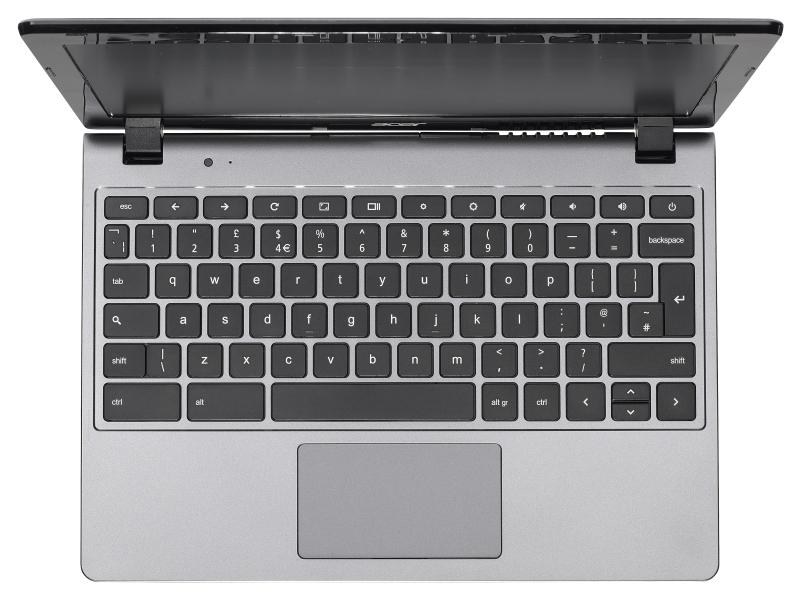 3
[Speaker Notes: Let’s start with the basics - to get familiar with the chromebook - look at the next few slides and then we will practice.]
Chromebook General Care
How To Treat Your Chromebook!


Do not allow food or drinks near the Chromebook.
					                                	


Do not touch the Chromebook screen. Clean the keys and screen with a lightly moistened (water only) soft cloth.
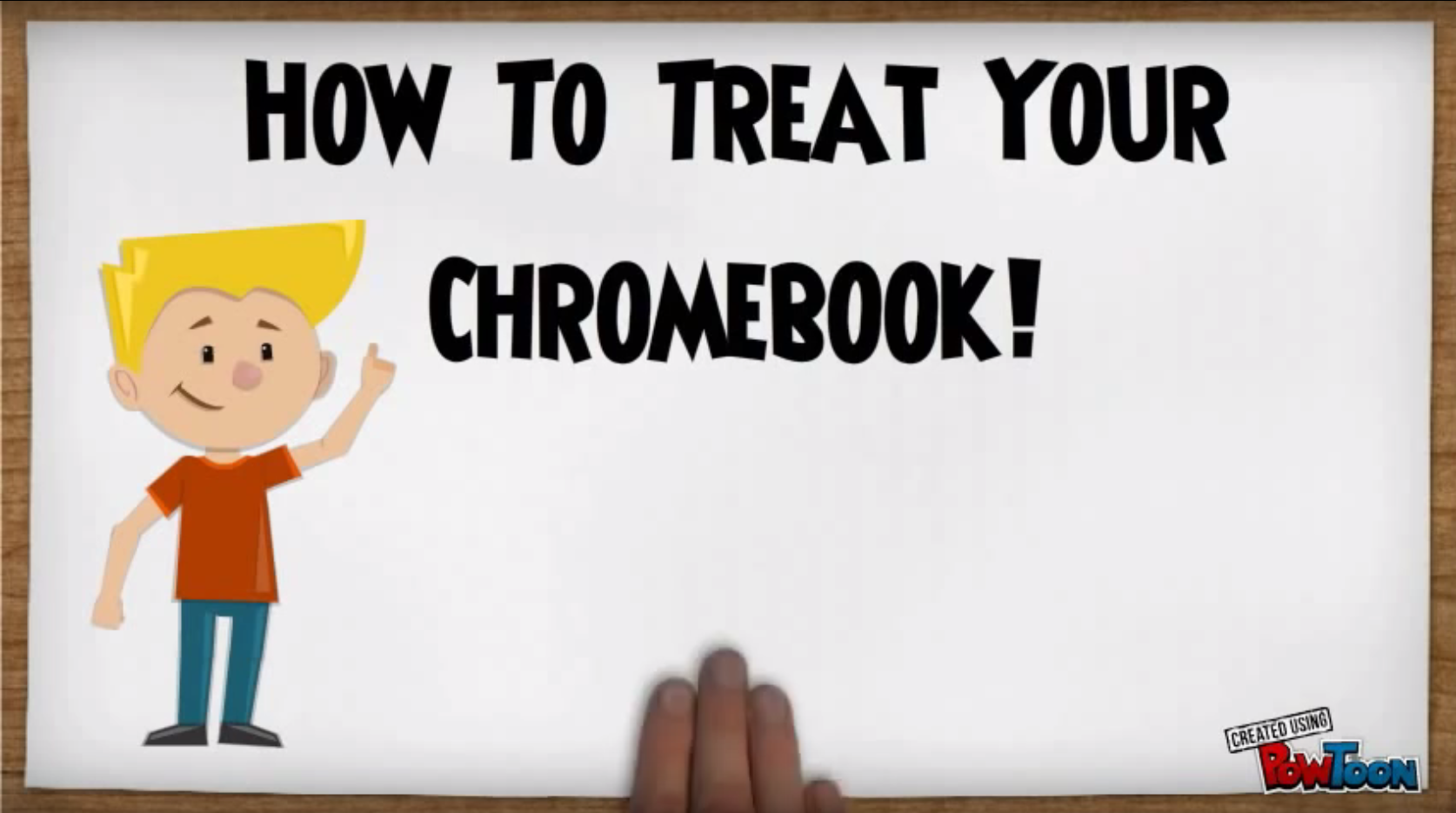 video- http://goo.gl/bAoxAd
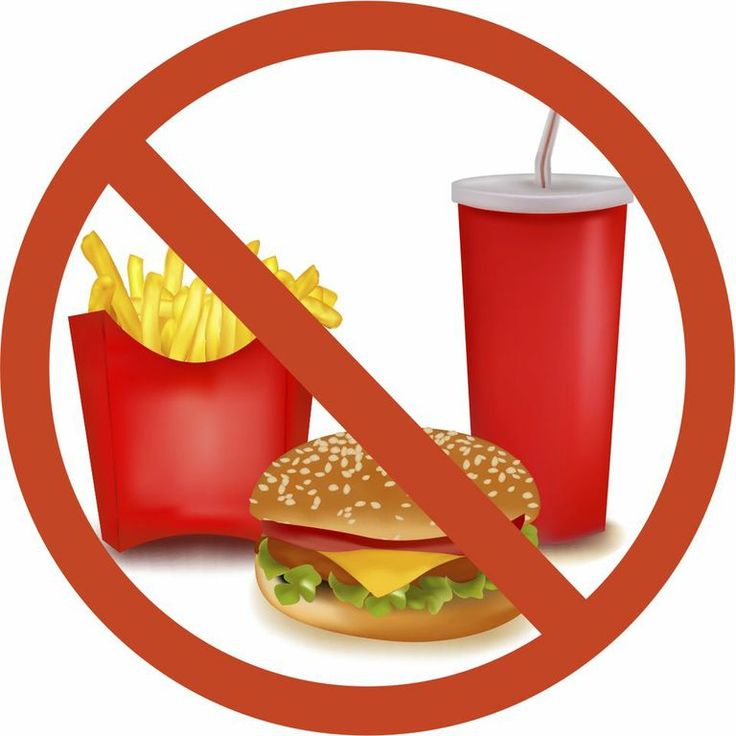 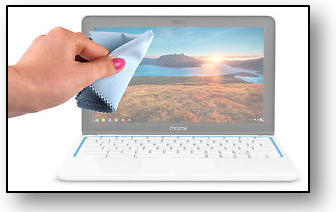 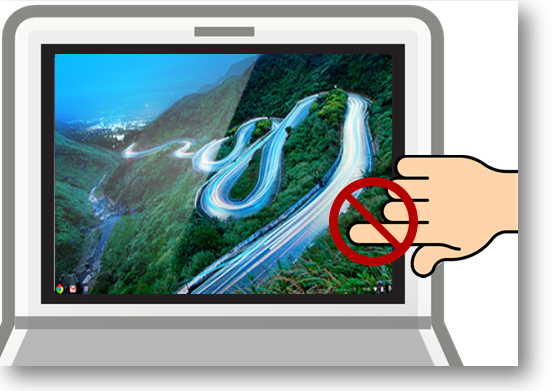 4
[Speaker Notes: Play the video by clicking on “How to Treat Your Chromebook!  is a hyperlink to a video (1:29 minutes)
tips for general care of your chromebook…”]
Chromebook General Care
Make sure your mouse is resting on a flat surface clear of obstacles. Is the mouse pad necessary?



Chromebooks do not like excessive heat or cold.


Do not place your Chromebook on uneven surfaces
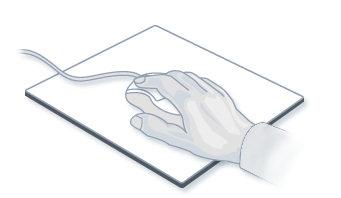 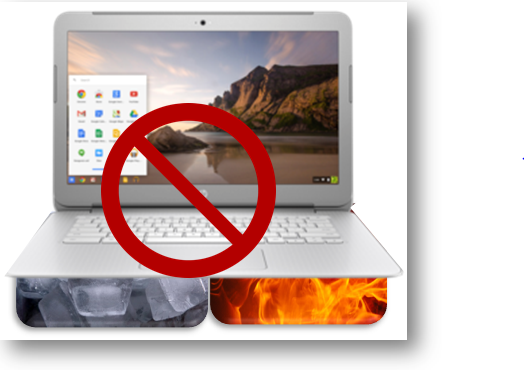 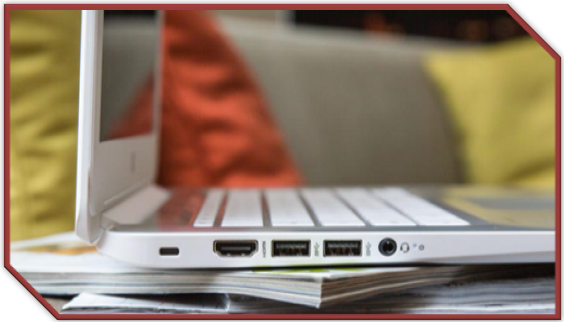 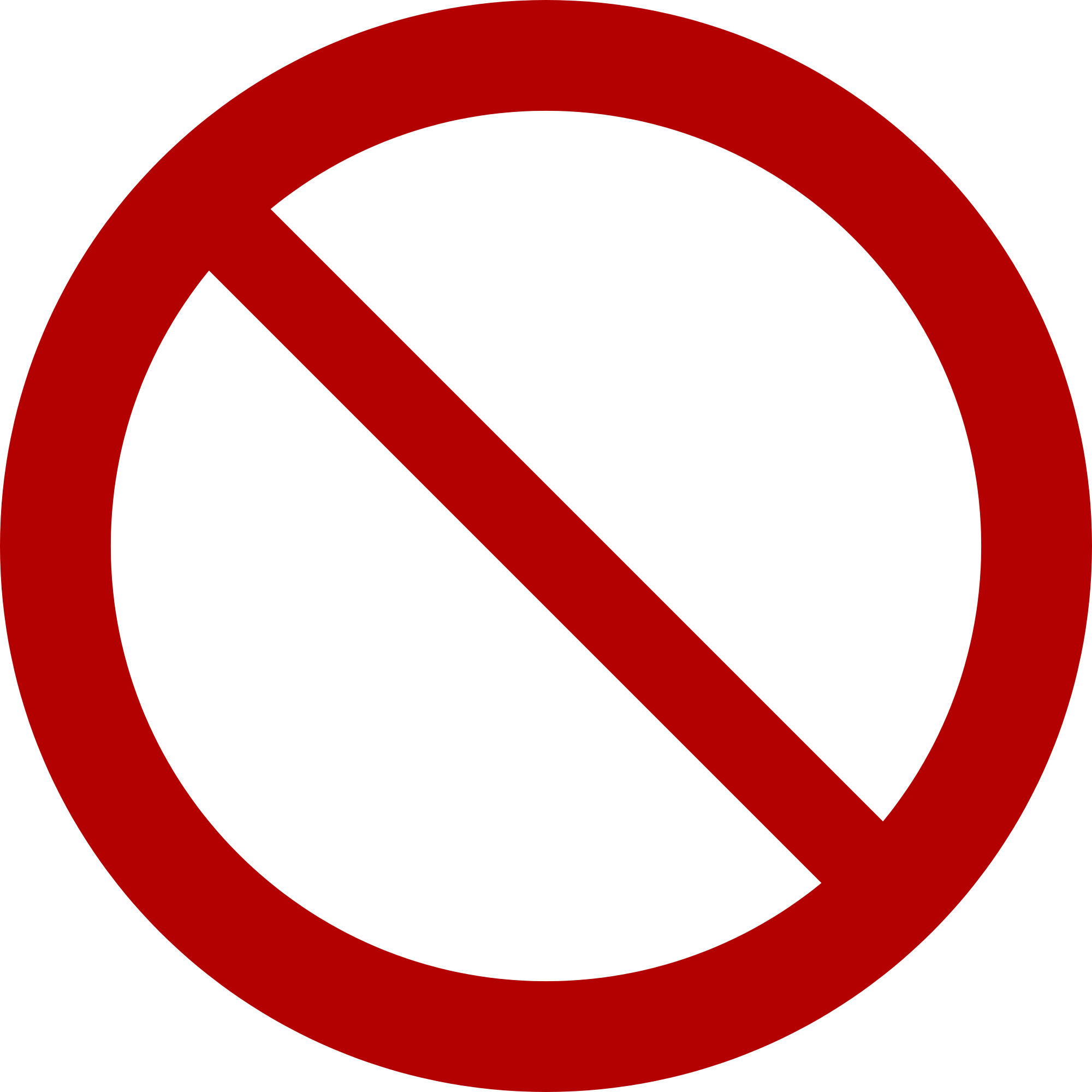 5
Moving Around on the Chromebook
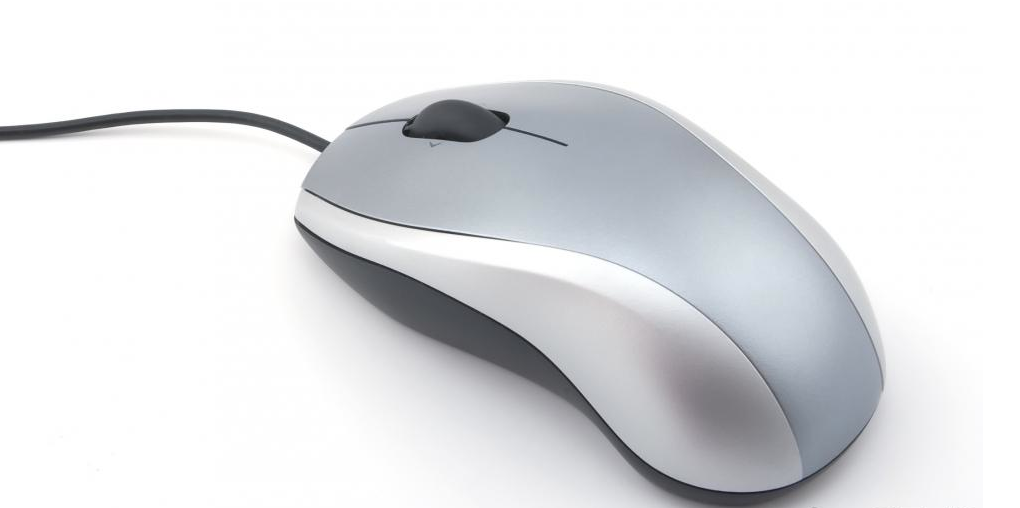 or touchpad
mouse
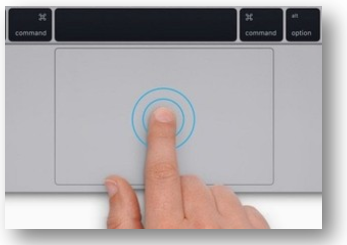 6
[Speaker Notes: When you move the cursor over a link it will likely change from an arrow to a hand. (But not always!)]
Arrow or Hand
The mouse or touchpad controls the cursor which you see as either an arrow you move around the page or a hand to select an option and/or link.
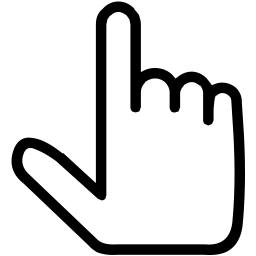 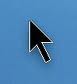 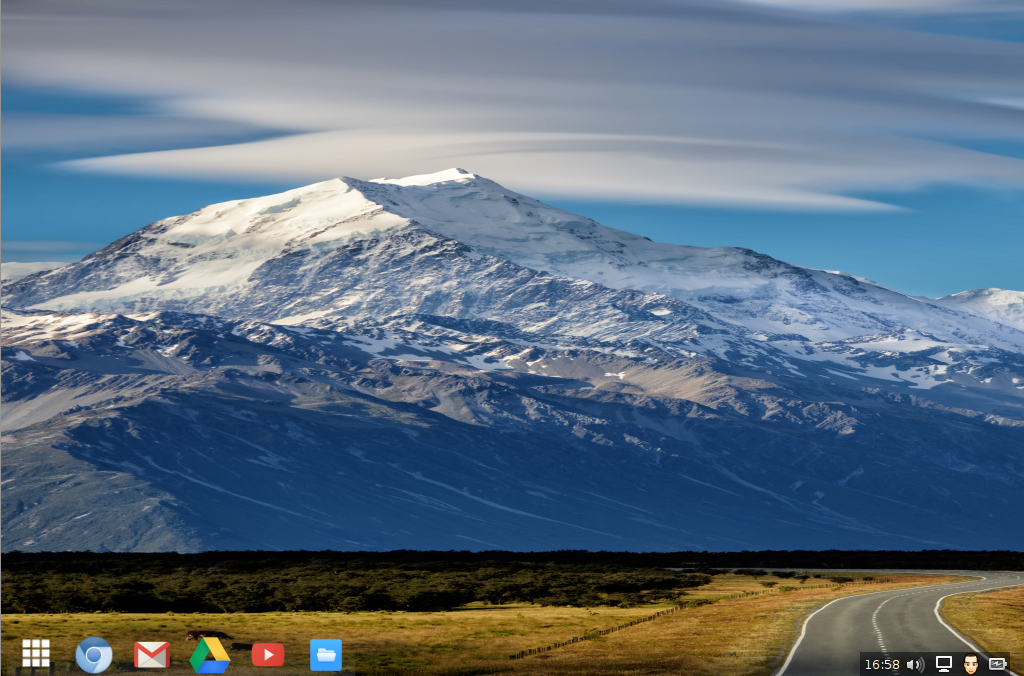 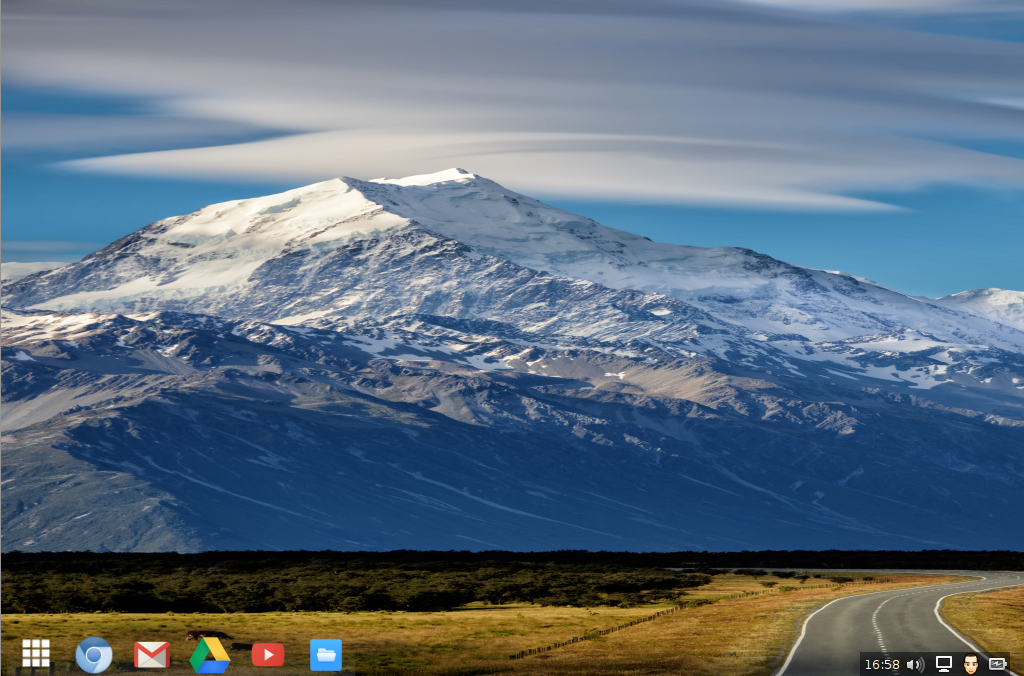 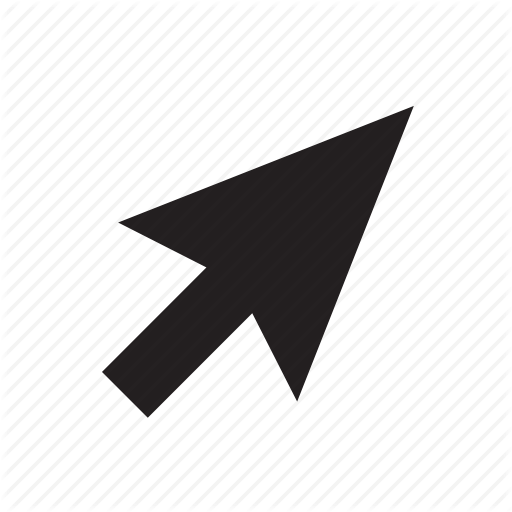 7
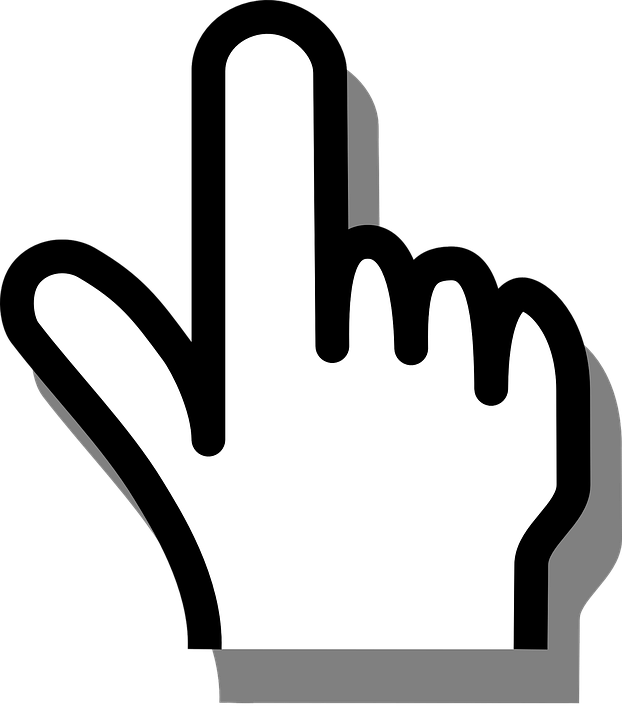 [Speaker Notes: The cursor will look like an arrow as it is moved around the screen.
When there is an active link the arrow turns to a hand.]
Your Chromebook Keyboard
Refresh key --top row of the keyboard
Brightness controls --top row of the keyboard
Sound keys  --top row of the keyboard
No caps lock
No Delete key -- use backspace instead
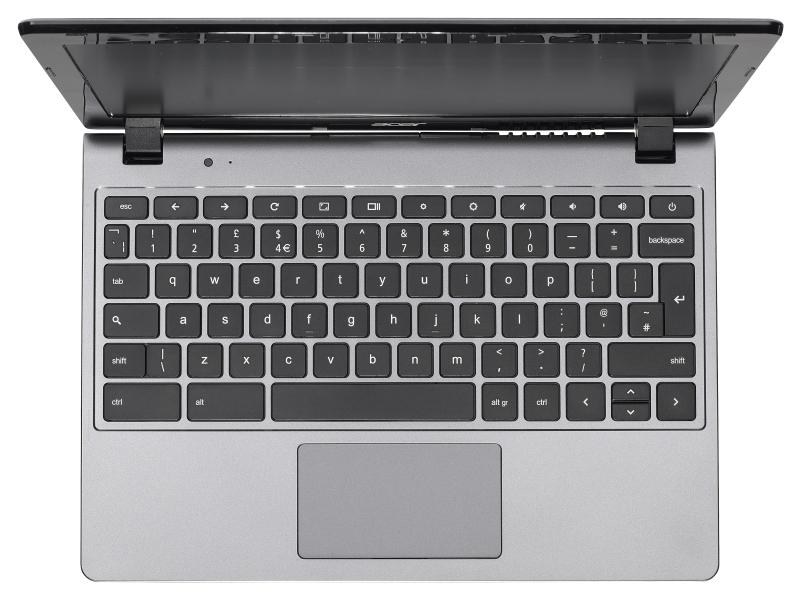 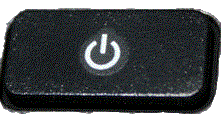 On/Off
Refresh key
Dim the screen
Make the screen brighter
Mute
Lower the volume
Raise the volume
Search Key
backspace
 spacebar
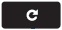 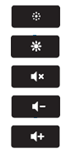 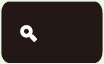 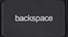 8
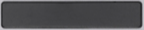 [Speaker Notes: Have parents open the Chromebook and look at the keys while reviewing.
Top Keys
Left Arrow - Go to the previous page in your browser history
Reight Arrow - Go to the next page in your browser history
Circle Arrow - Reload your current page
Square w/out pointers - Hide the tabs and launcher in full-screen Immersive mode
Square and two lines - Show all windows in Overview mode
Small  circle - Dim the screen
Larger circle - Make the screen brighter
Volume X - Mute
Volume  --Lower the volume
Volume +Raise the volume]
Turning the Chromebook on & off
The on/off button is on the keyboard. Usually the top right 

To turn on your Chromebook press the power button for about four seconds. The screen will power on.
To turn off your Chromebook press the power button for about four seconds. The screen will go dark.
Or simply close the lid for sleep mode.
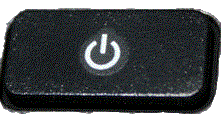 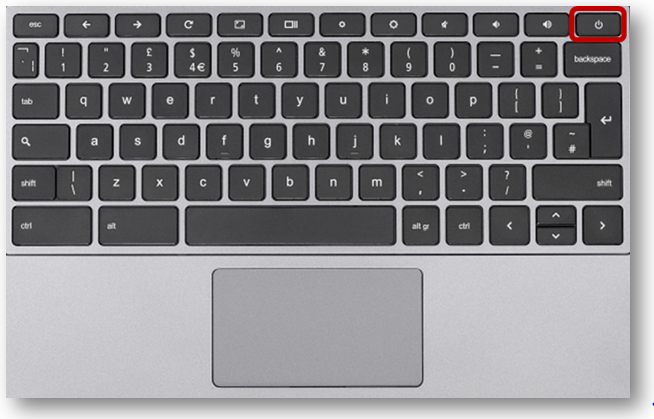 9
[Speaker Notes: Let’s start with the basics - to get familiar with the chromebook - lets look at the next few slides and then we will practice.

Recommend turn off.]
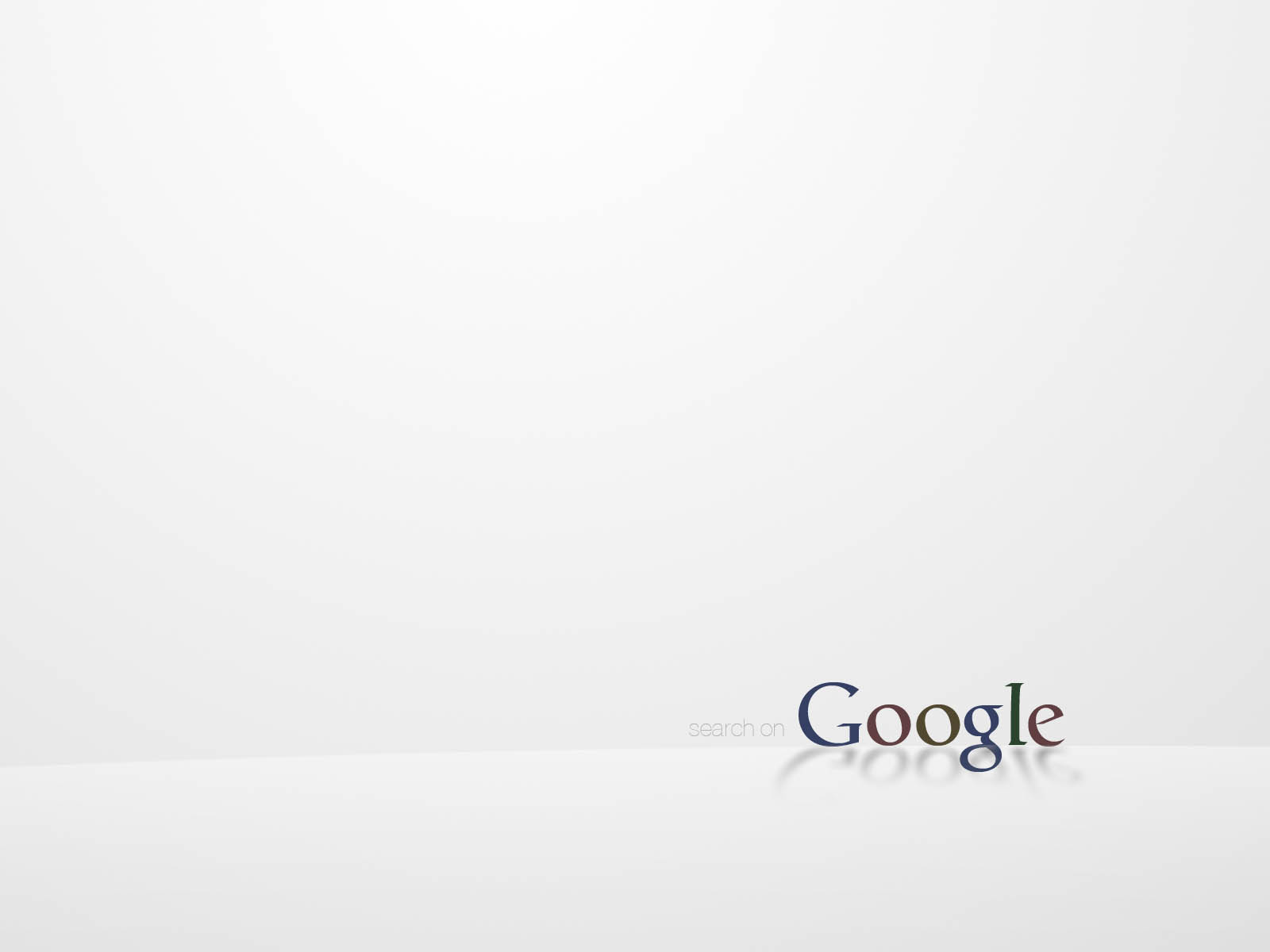 Working with Google Applications
[Speaker Notes: slides 10-15 - 15 minutes Google applications or apps are free programs that you can use once you have established a google account. These programs can be used on your chromebook, a computer, or your smartphone.]
What is a Google Account and 
why do I need one?
Allows use of free Google applications - examples below
Google Drive for storage
Free Google “apps” to create documents, spreadsheets, and presentations
Separate gmail (email) account for school-related activities
Experience the Google apps your children are using at school.


*Click on the below link for directions on 
How to create a Google Account
11
[Speaker Notes: Google Account creations will be done by the parents on their own time,]
Log into the Chromebook  
using the test account provided
Enter your Gmail username & Password provided on your handout.
Enter Password
& select Next
Enter Gmail Username 
& select Next
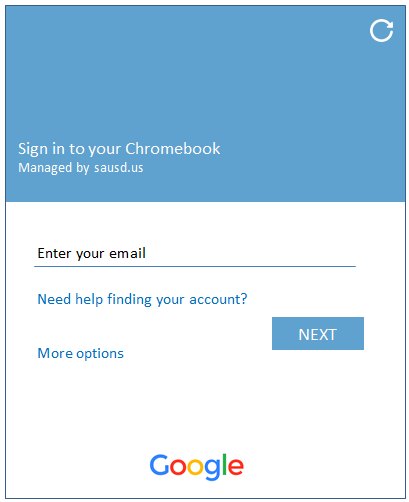 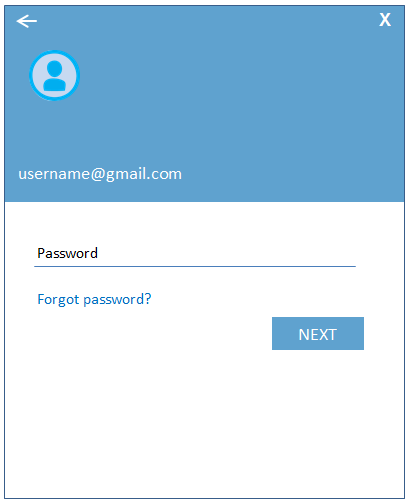 Enter your Password
Enter your Gmail
Username Only
12
[Speaker Notes: Here is where we will have parents turn on the chromebook and now login. This screen is only for the day of the Digital Citizenship Academy.  Parents will log in using the test student accounts provided.]
Screen After Logging In
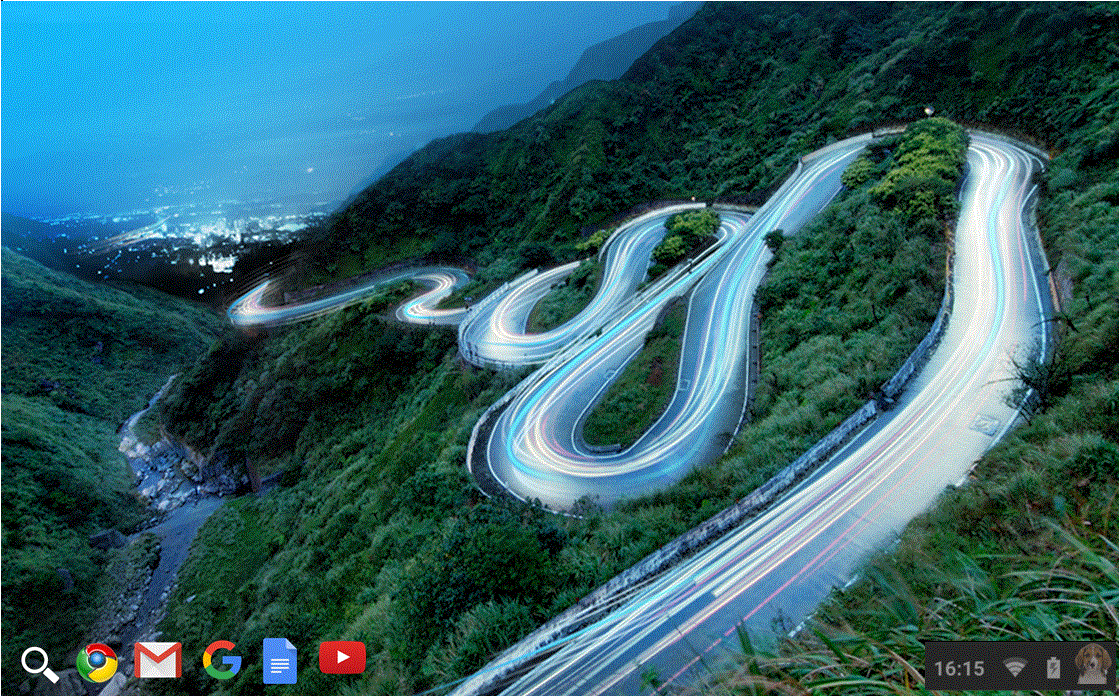 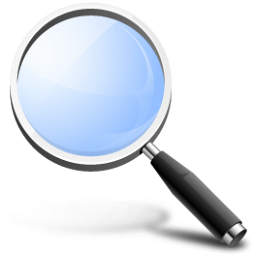 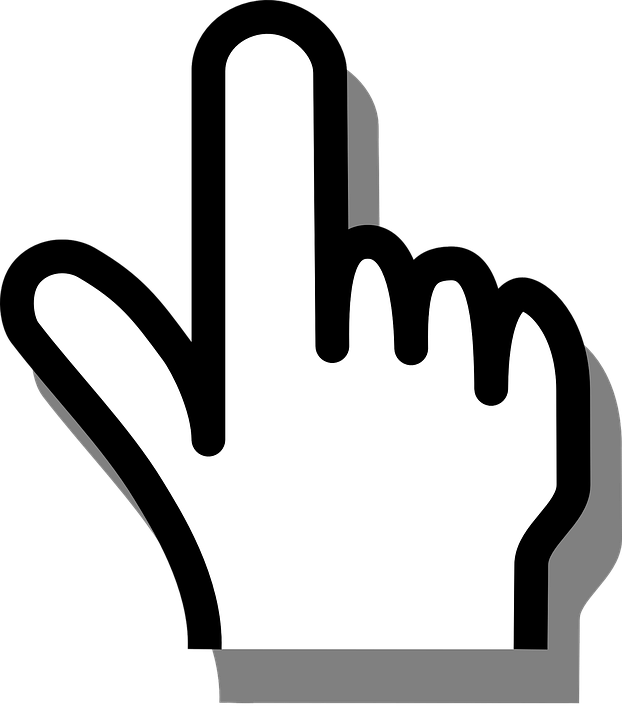 Hold your mouse cursor over each of the icons above to identify where they lead - don’t click!
13
[Speaker Notes: Have the users hover mouse cursor over Google Chrome, Gmail, Google Docs, Youtube – don’t click!

Have users go back to Google and click]
Google Apps
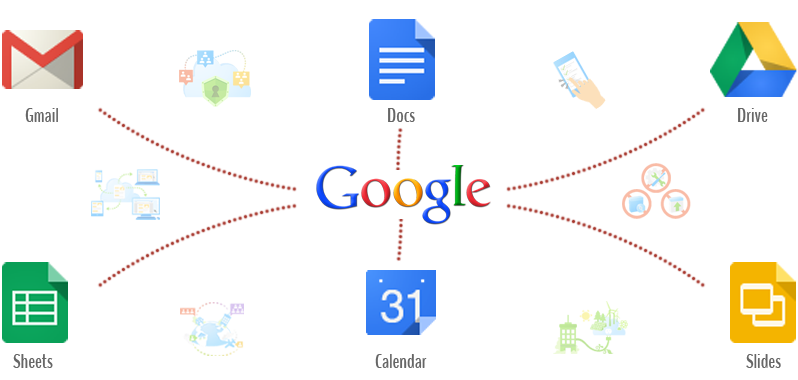 14
[Speaker Notes: What could we do with these apps?]
Google Apps Launcher
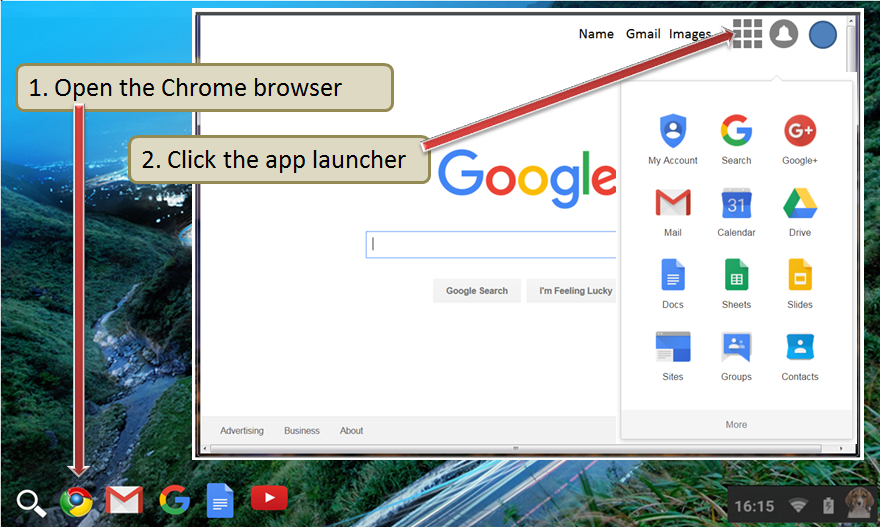 15
[Speaker Notes: Briefly talk about apps –have the users click on the Google icon and then click on  apps icon in the top right corner.  Emphasize Gmail, Drive, Translate, Calendar, maps.

These are the apps that your children are using in the classroom. 

Click on gmail icon]
What is Google Drive?
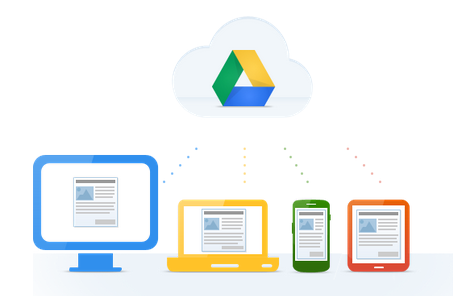 Click on the link below to watch a video.

Google Drive:  One Safe Place for all your stuff (English video)
Video Overview - Click to watch

Google Drive:  Un lugar para todos tus documentos (en Español)
Haga un clic aquí para ver el video
16
[Speaker Notes: They can click on the English or Spanish video link that explains Google Drive.  (video is 1:05 minutes))]
Popular Apps in Google Drive
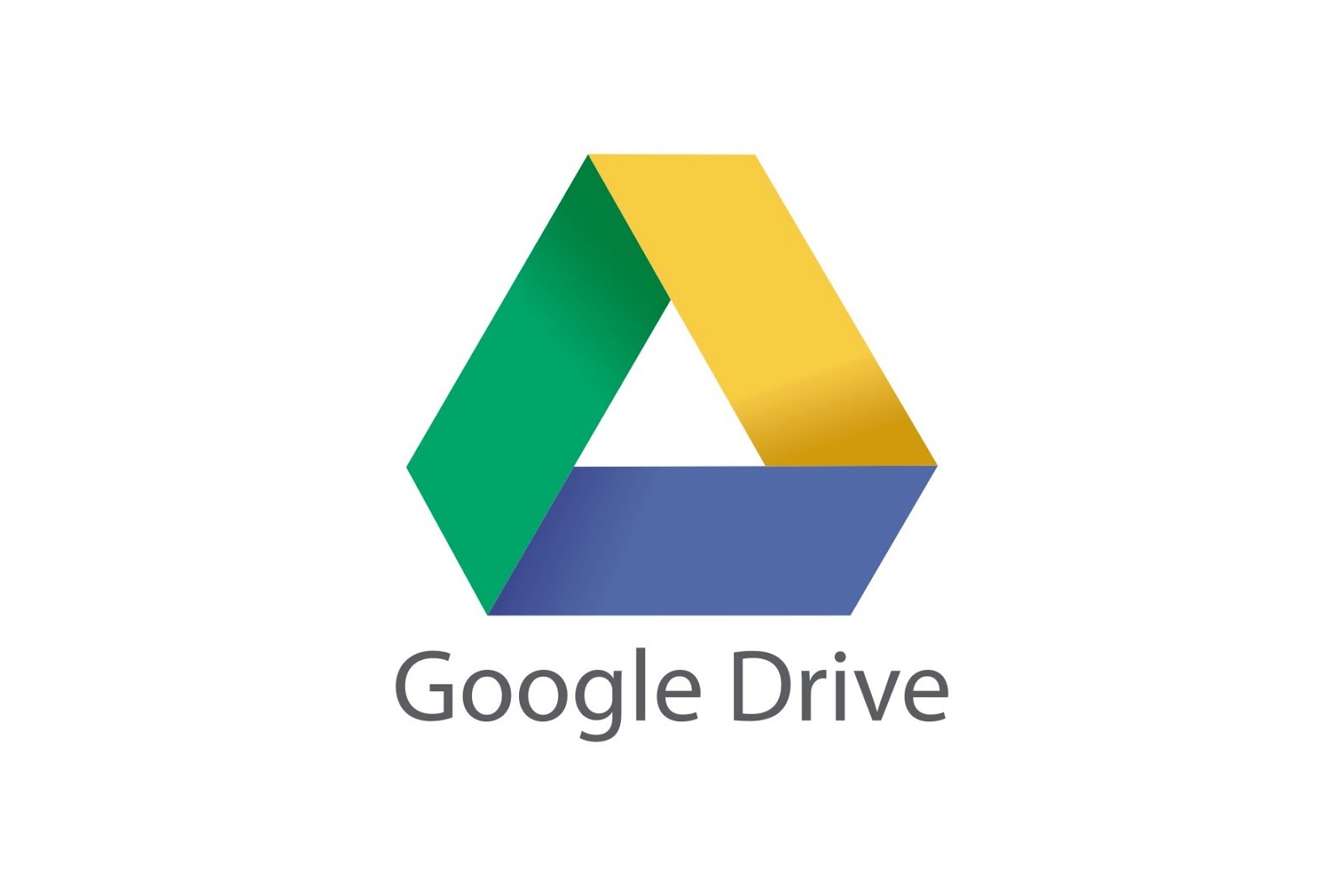 What is Google Drive?
A place to store, create, view and share your documents.
What is Google Docs?
Create letters, resumes, essays, etc. in Google Docs.
What is Google Sheets?
Create budgets, invoices, schedules, or track your expenses
 using Google Sheets as a few examples.
What are the benefits of using these apps?
Google Docs and Sheets already have sample templates
 created to help you get started.
Everything you do in these apps is automatically saved.
There are even more apps!
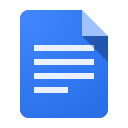 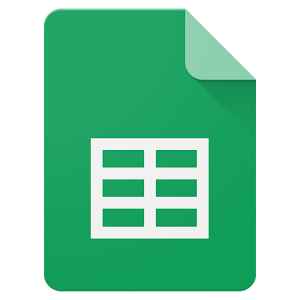 17
Google Docs
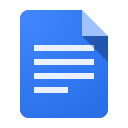 Click on the blank document to start a new one.
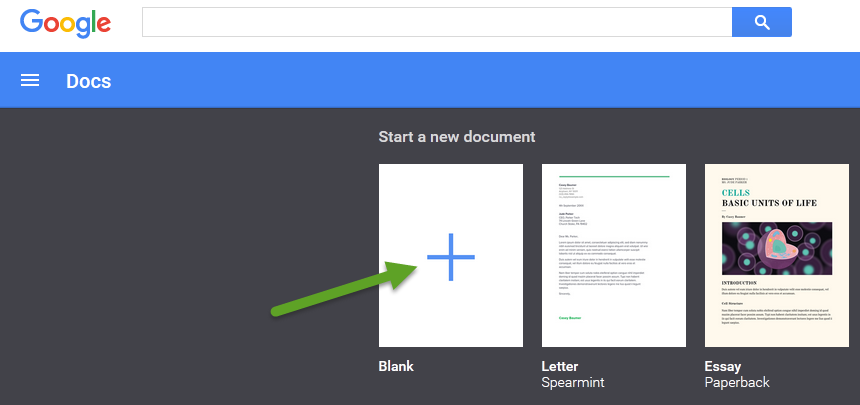 18
[Speaker Notes: Users can either click on the blank document or scroll through the sample documents  provided.]
Google Docs
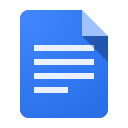 Use Google Docs to write a letter, create a resume, type an essay, etc.
Below is a sample resume created in Google Docs.
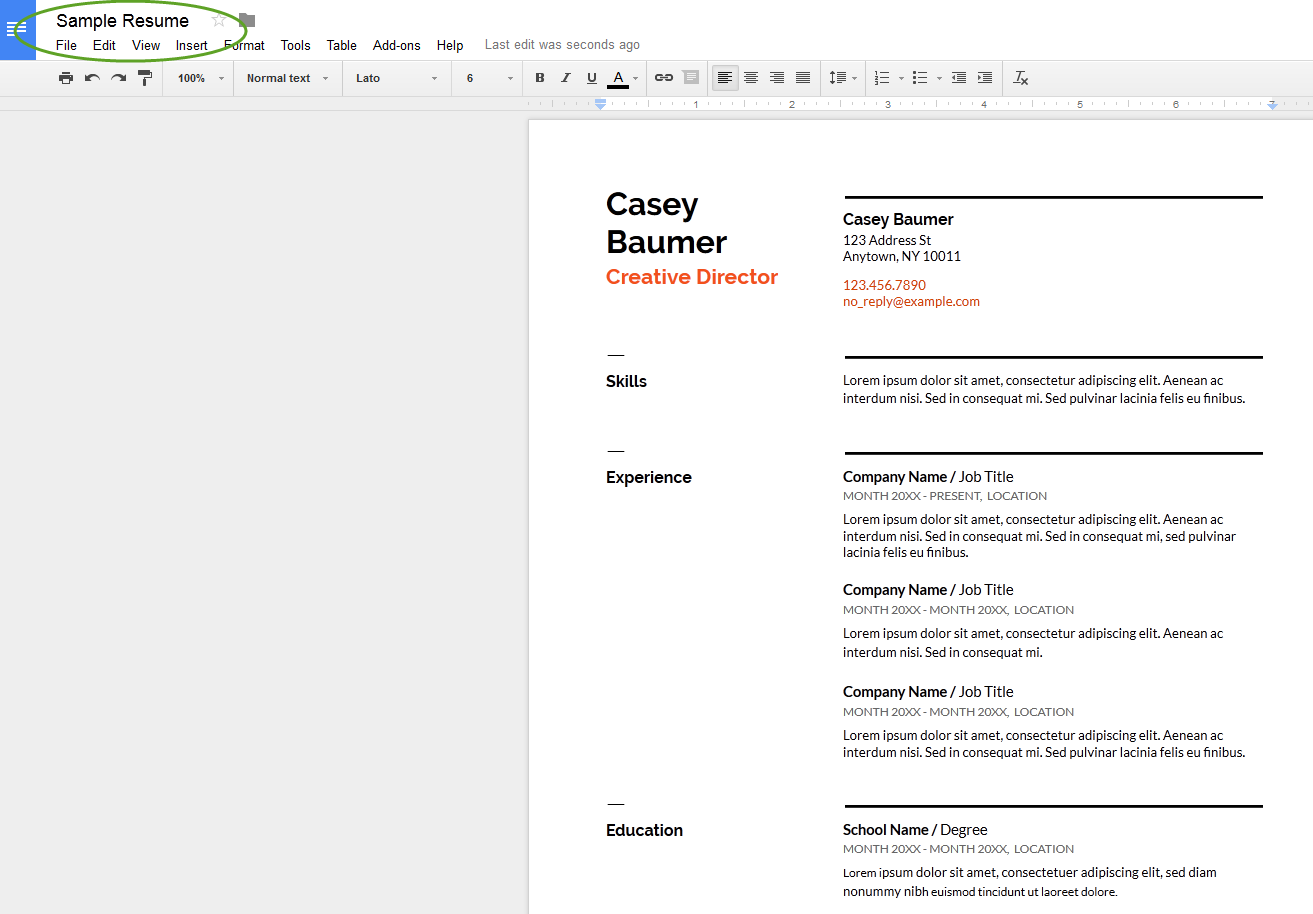 19
Google Sheets
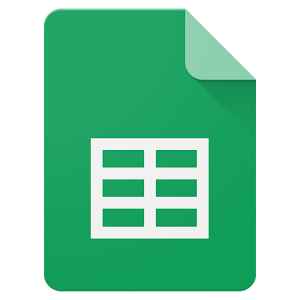 Click in the blank sheet in order to start a new spreadsheet.
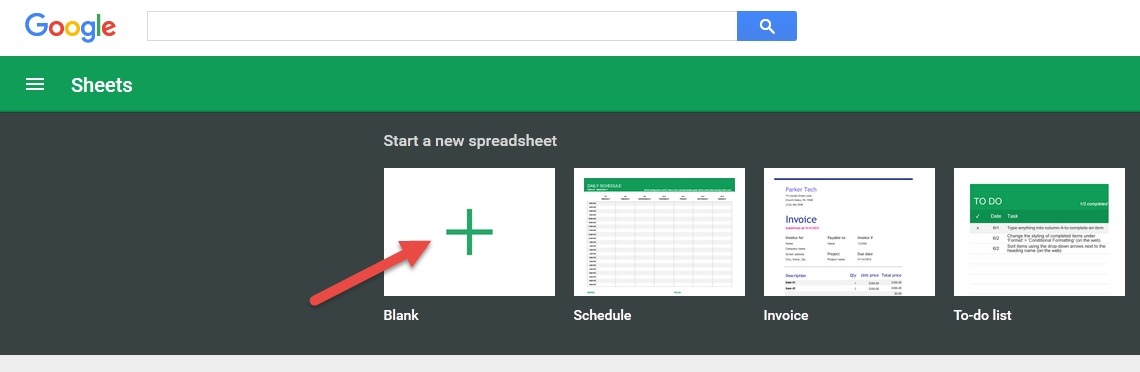 20
Google Sheets
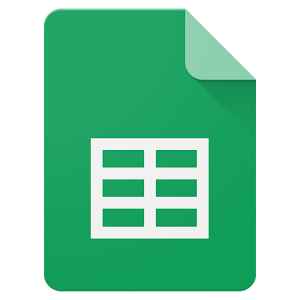 Use Google Sheets in order to create a schedule, to-do list, budget, keep track of expenses, or create an invoice.  Below is a sample of a schedule.
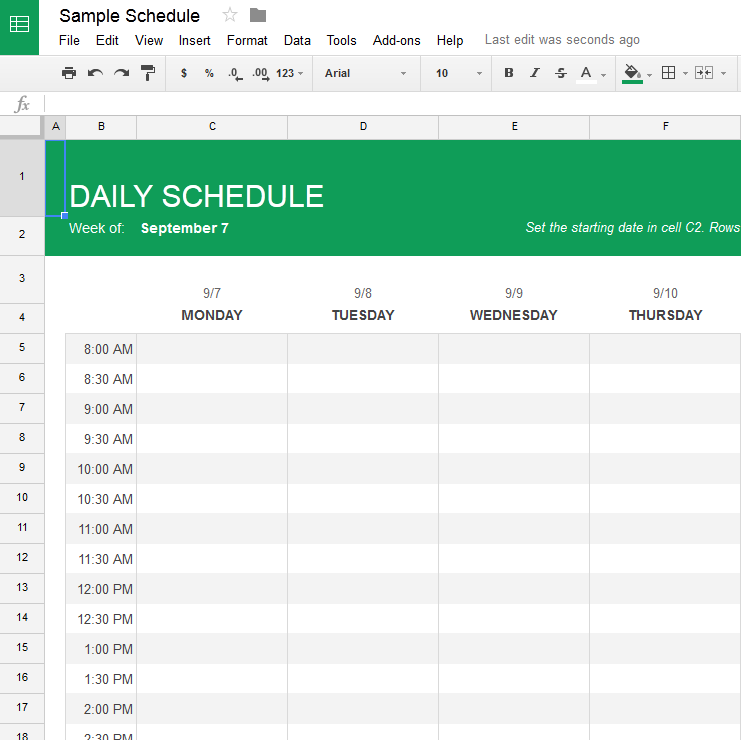 21
Working with Google ApplicationsGmail, a popular email
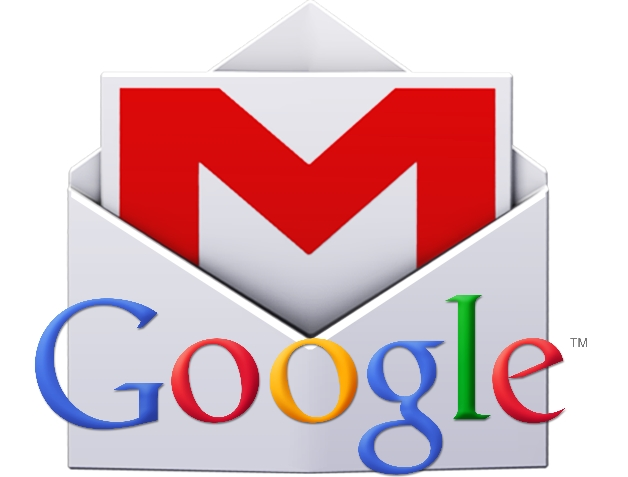 [Speaker Notes: slides 10-15 - 15 minutes Google applications or apps are free programs that you can use once you have established a google account. These programs can be used on your chromebook, a computer, or your smartphone.]
23
What’s email and why use it?
Email is short for Electronic mail - a fast, easy, and inexpensive way to communicate with family, friends, and colleagues.

Email messages are sent from one person to another via a computer or mobile device such as a phone. 

Email is more professional than a text - it is used in business.

The email message typically contains text, but can also contain files, images, or music
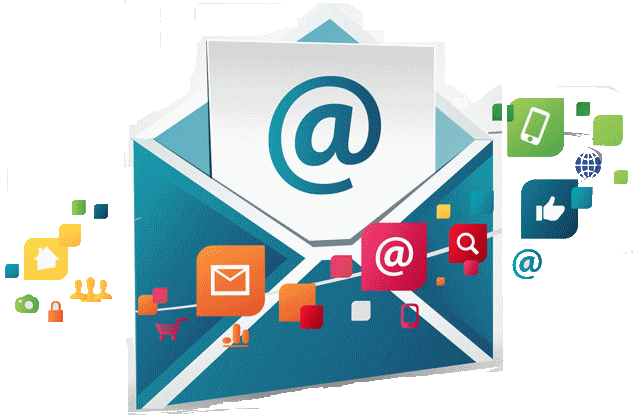 23
[Speaker Notes: Differences between email and texting Ask parents if they are using email now?]
EMail Safety Tips
Always log off your email account and close the browser completely  when using a public computer.
Don’t click on links in email unless you are certain of the url.
Don’t open files with the extension.exe,  .zip, or .scr
Do not email anyone your bank account, social security number or credit card numbers
Remember not everything is true – hoaxes sent via email are very common. 
Avoid Sweepstakes and Surveys.
Never buy from or reply to a Spam email.
24
[Speaker Notes: You will be getting directions for creating and using your email account, and we will be offering a class onXXXX]
Google Gmail App
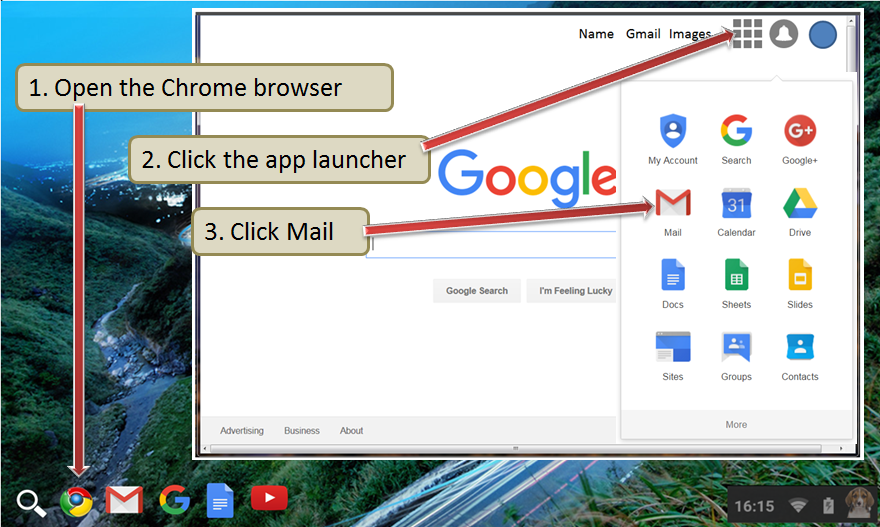 25
[Speaker Notes: Briefly talk about apps –have the users click on the Google icon and then click on  apps icon in the top right corner.  Emphasize Gmail, Drive, Translate, Calendar, maps.


Click on gmail icon]
Using Google’s Gmail
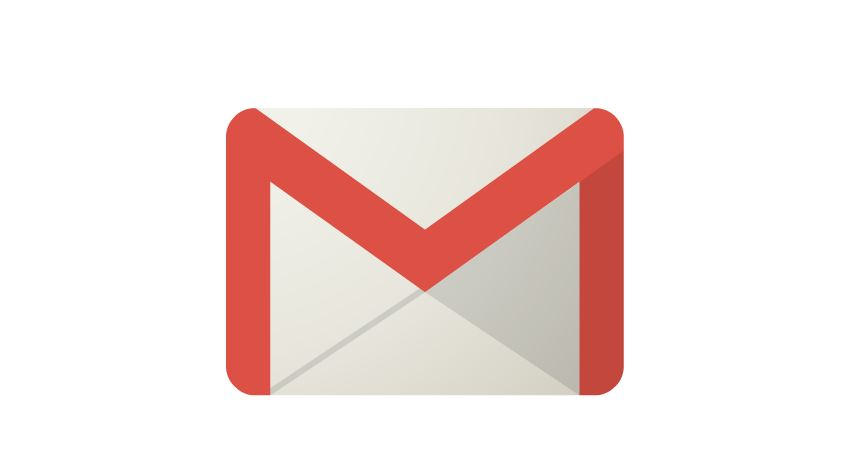 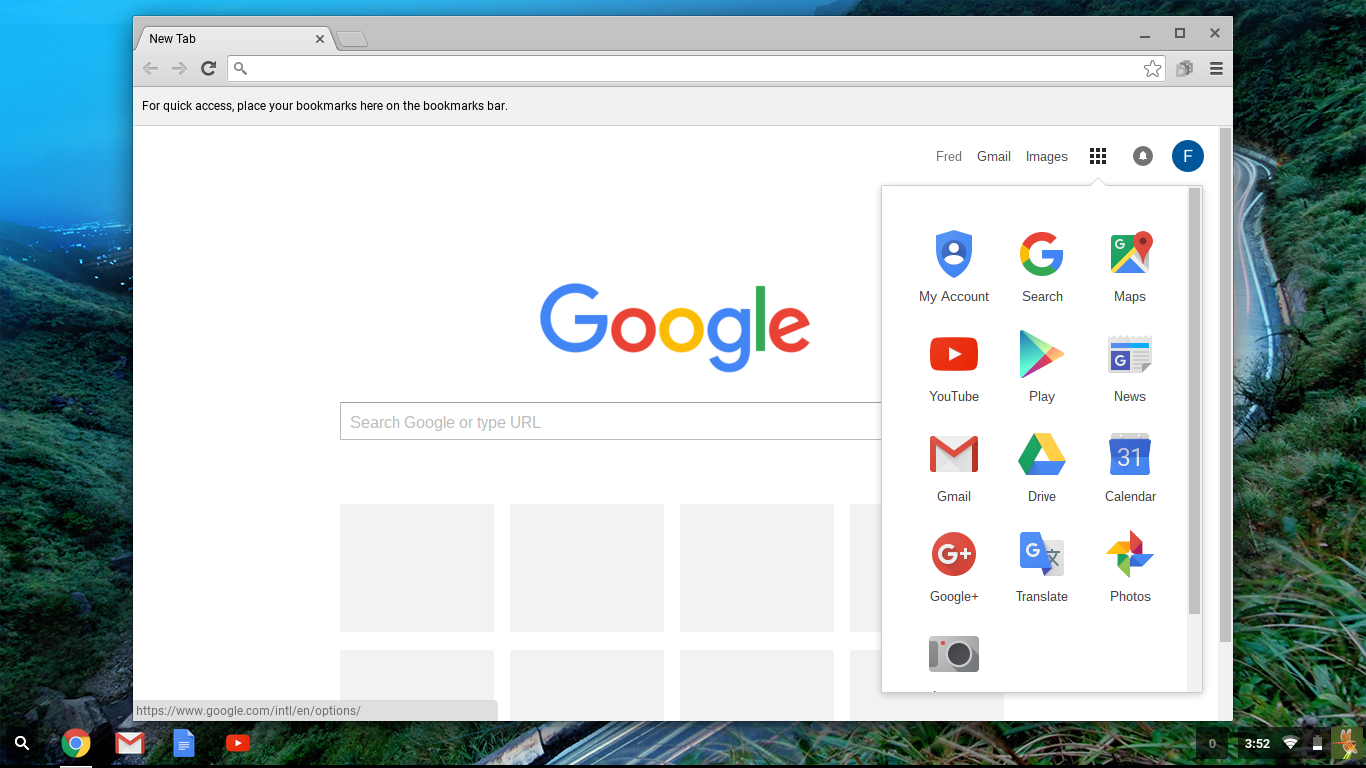 *Click on the below link for more information on using Gmail
Email and Google Gmail
26
[Speaker Notes: slides 16- Click on gmail icon. Briefly talk about gmail, let them know that if they create a Google account, it will automatically create a gmail address for them too.]
Connecting to the Internet
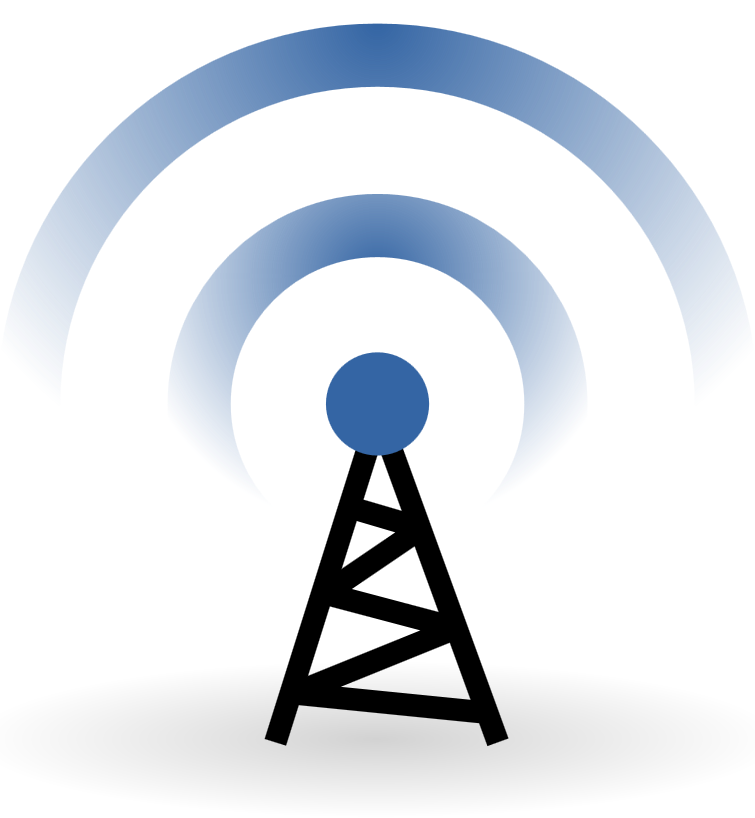 Connecting to the Internet - 
What is a Wireless Network
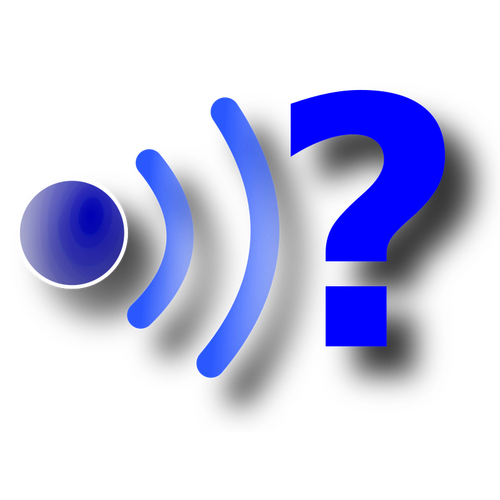 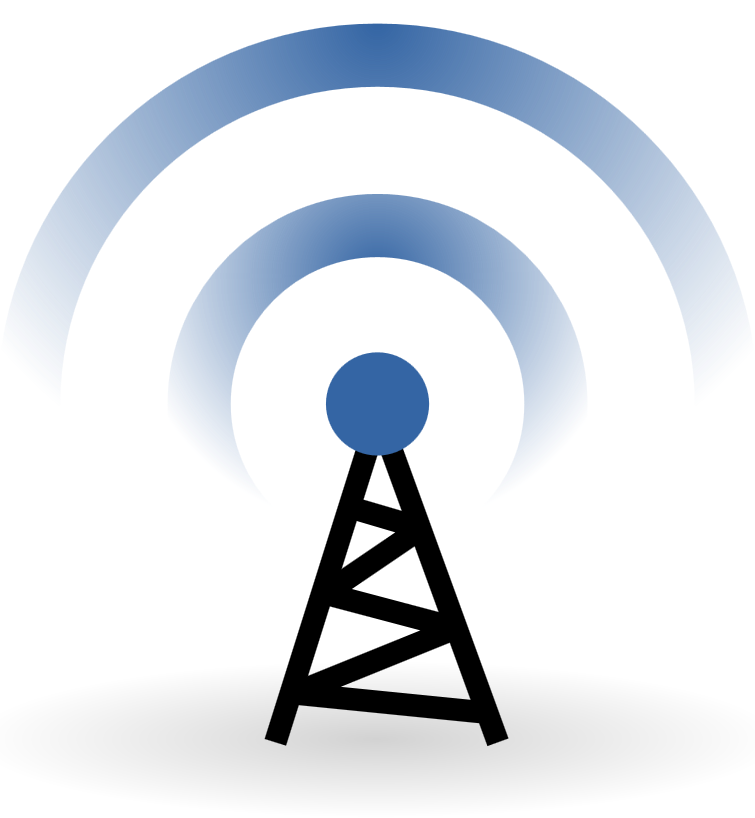 SAUSD Chromebooks and iPads connect to the Internet using wireless network connections.
A wireless network is used to connect laptops, cell phones and other devices to the Internet.

If you have access to a  wireless network at home you will be able to connect SAUSD Chromebooks and iPads.
28
[Speaker Notes: It works the same as your smartphone.

Wireless network uses radio waves to connect to laptops, cell phones, and other devices that are enabled to receive wireless signals to the Internet. 

Be careful and don’t do online banking or shopping. Anyone could access your personal account information.]
What is a Hotspot?
A hotspot allows you to connect wirelessly to Chromebooks and iPads. The hotspot has a network name and password that will need to be entered in the device in order for the hotspot to provide Internet access.
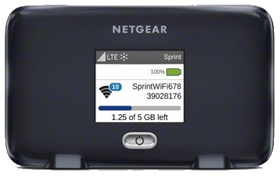 Get Started Hotspot PowerPoint
Video for Connecting Your Chromebook to WiFi
29
[Speaker Notes: Info is on the slide. Hotspots come with a user guide, your school site will also be able to help with hotspot setup.]
What do you use to connect to the Internet?
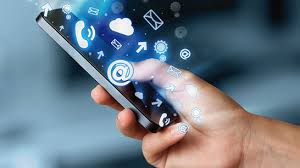 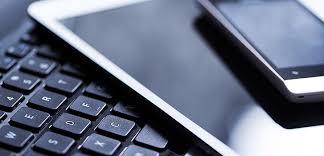 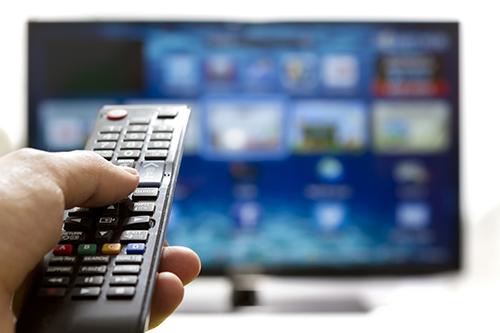 30
[Speaker Notes: Ask parents about their use of the internet.  What do you use at home to connect to the Internet?]
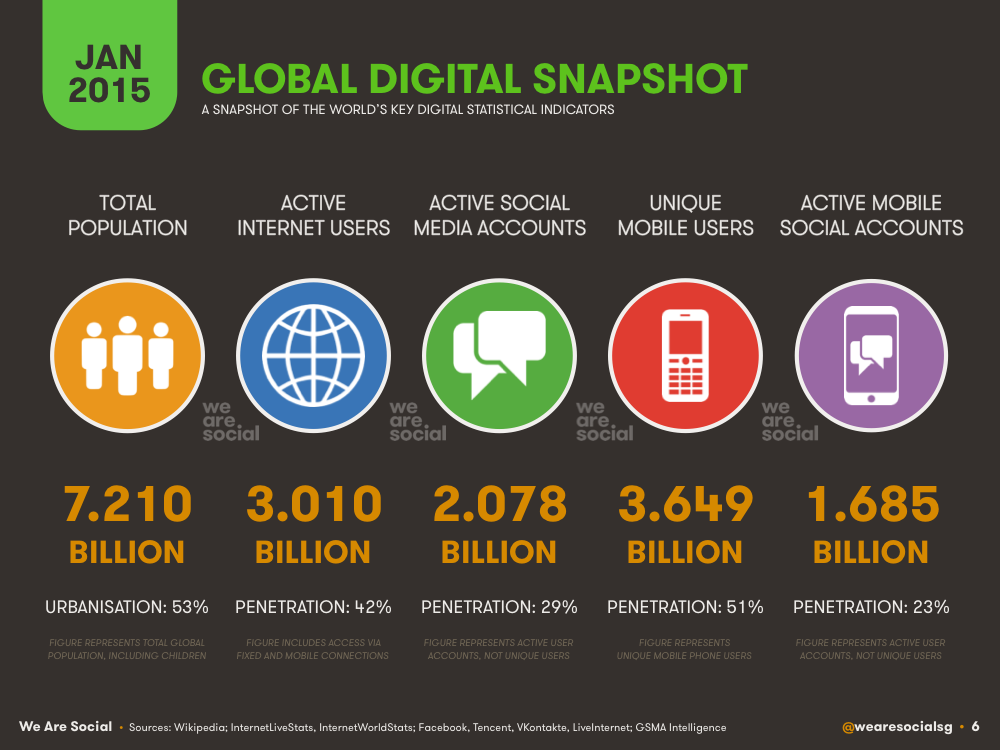 31
[Speaker Notes: we’re all on the internet!]
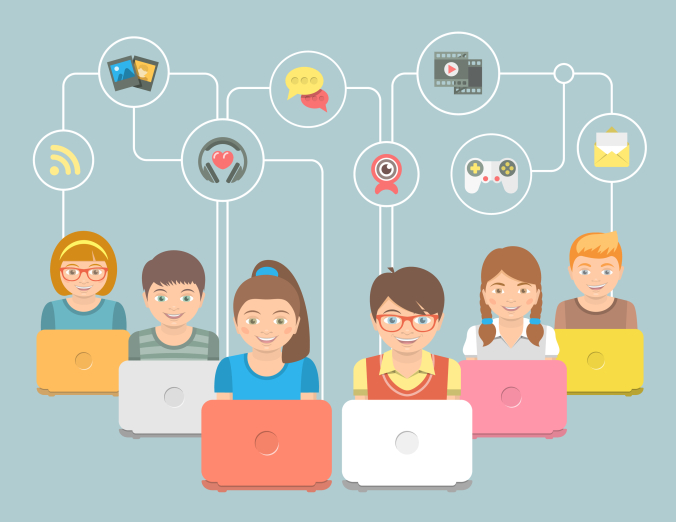 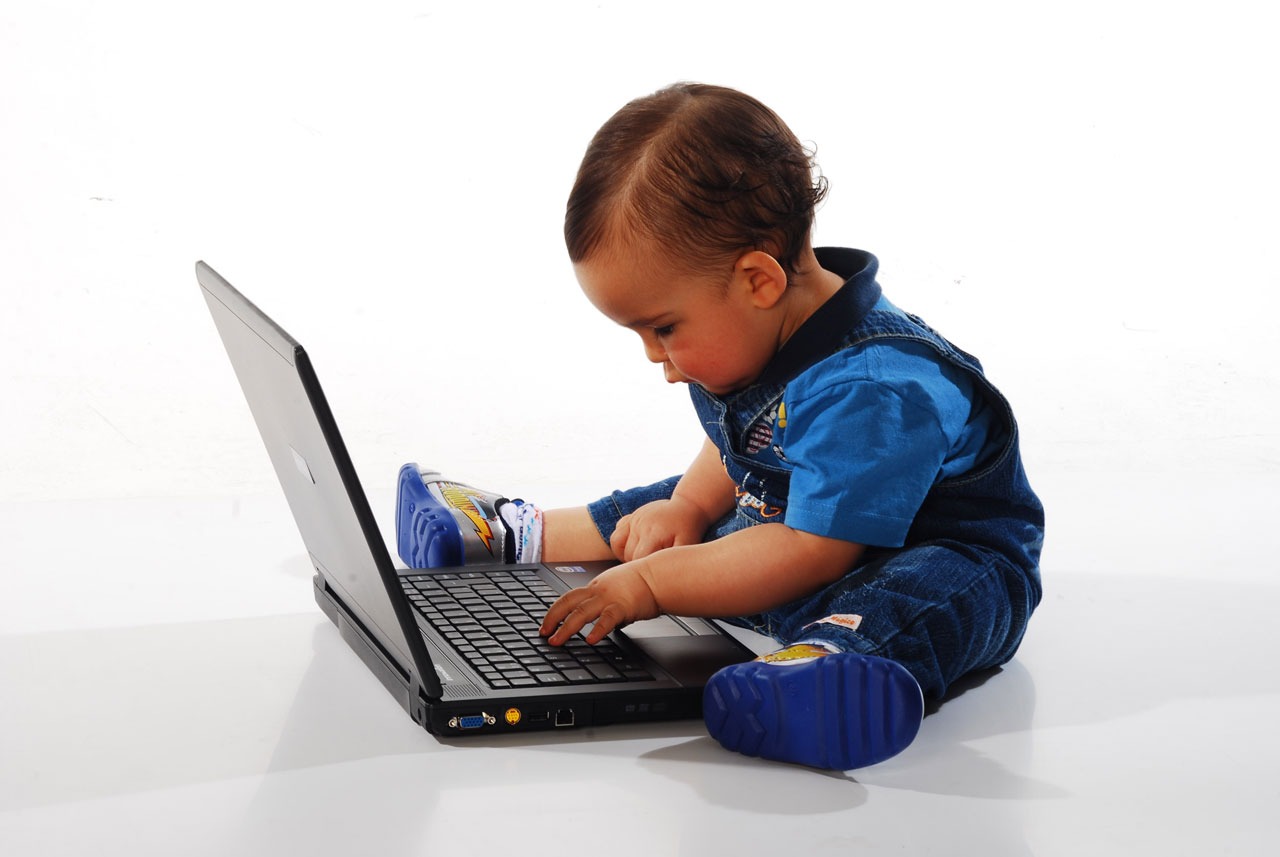 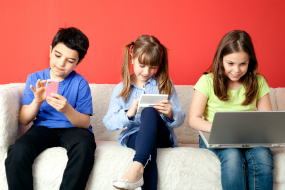 32
[Speaker Notes: ...and so are your children!]
Parenting in the Online World
https://www.commonsensemedia.org/latino
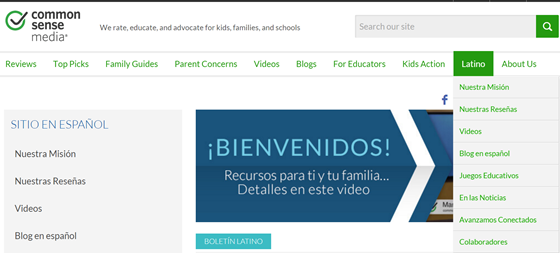 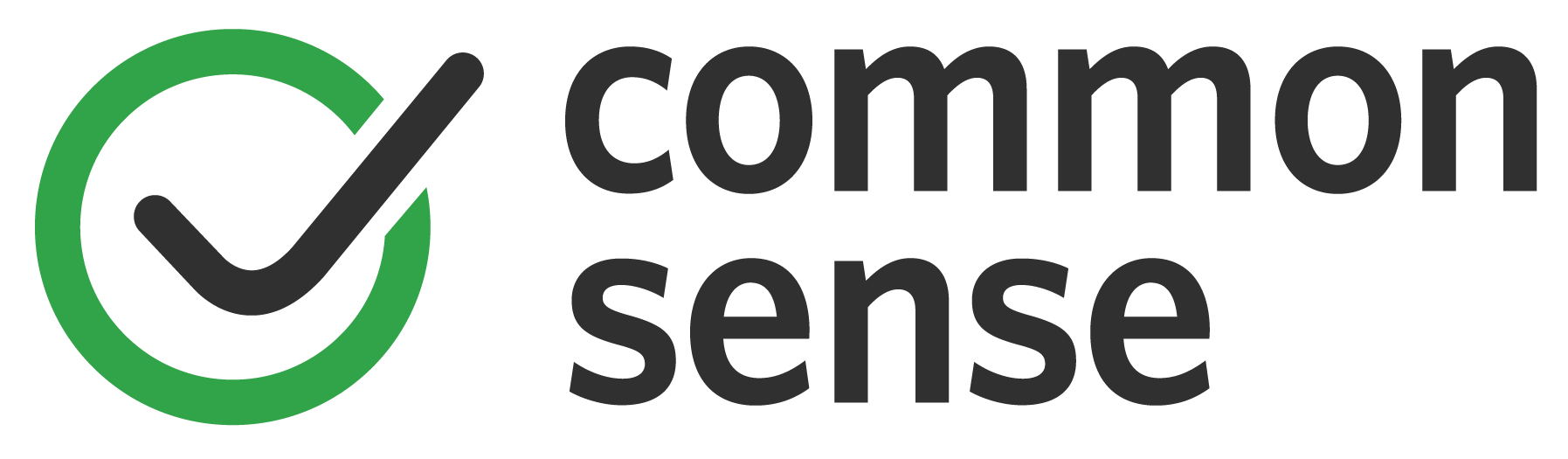 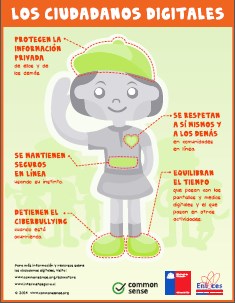 ¿Cómo usar la tecnología de forma segura y balanceada?
33
[Speaker Notes: Common Sense Media is a wonderful website with wonderful resources for parents in English and Spanish. The screen shot shows the landing page for the Latino section.  Click on and show the video (3:03 minutes).]
Break Time
Please turn off the Chromebook
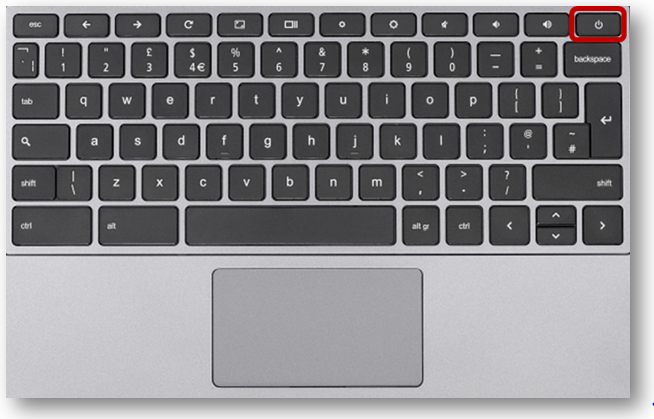 34
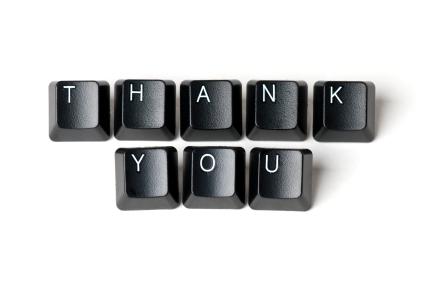 35
[Speaker Notes: End of class 1.  Ask if there are any questions or comments.]